Program Review Steering Committee
2024 Kick-Off Meeting
Agenda
Program Assignments

Committee Roles

Timelines/Meetings
Resources Available on Web Portal: CougarWeb > My WorkPlace > Institutional Effectiveness > Program Review Steering Committee
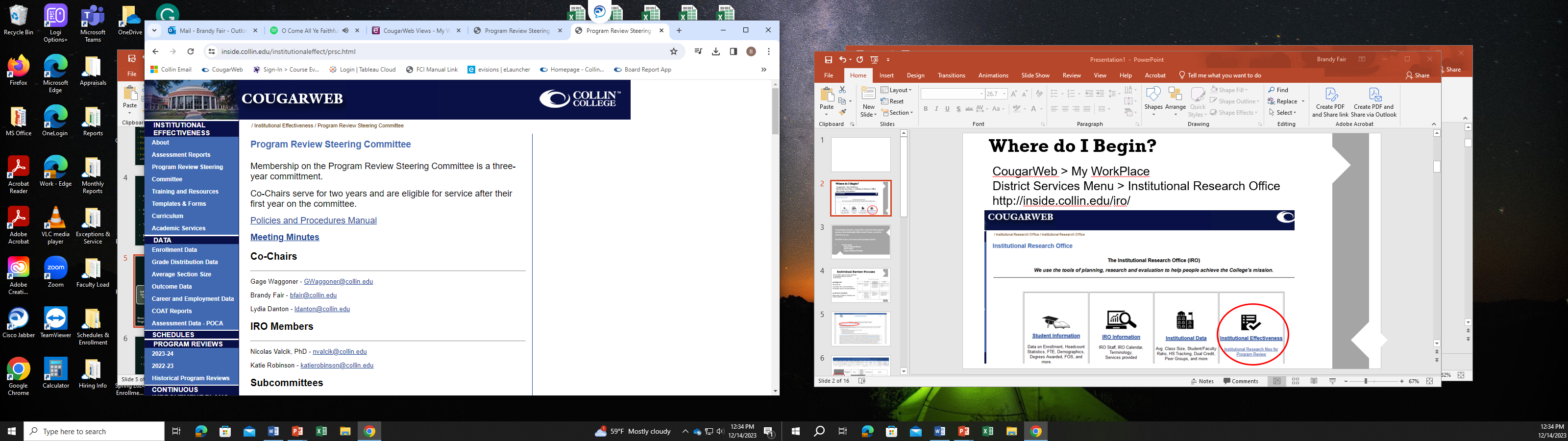 PRSC Step-by-Step Process
Committee Roles
Everyone:
Plan to attend all meetings even if your group is not presenting.  We need a quorum for voting. 
Individuals who authored a program document must recuse themselves from voting on their own submission.


Reviewer 1 & 2:
Meet deadlines set by Senior Reviewer
Analyze Program documents and make written recommendations using the checklist, rubric, and composite heatmap. 
Provide specific feedback for your individual ratings
As a team, agree and vote on overall recommendations/ratings for the program

Observer	
Meet deadlines set by Senior Reviewer
Analyze Program documents and make written recommendations using the checklist, rubric, and composite heatmap. 
Provide specific feedback for your individual ratings
Attend team meetings but will not cast a vote on overall recommendations
Senior Reviewers:
Set the calendar of due dates
Establish due date for individual review
Schedule a meeting to discuss findings
Finalize the Summary Report and present it to the entire PRSC committee
Summary Report sent to IRO
Meeting Dates & Presentations
Monday, March 25 10 am-12 pm
Monday, April 1 
10 am-12 pm
Friday, April 12 
10 am - 12 pm
R/R – Surgical Assisting
Dental Hygiene
Academic Advising
Video Production
Construction Management
Student Engagement
Polysomnographic Technology
Music FOS
Paralegal/Legal Assistant
Diagnostic Medical Sonography
CE Health Sciences
Engineering FOS
Developmental Education
Business Services
Computer-Aided Drafting & Design
PRSC Timeline
Summary/Questions
Program Assignments
Committee Roles
Timelines/Meetings

Wait until Feb. 19th to begin reviewing documents

Calendar Invitations w/Zoom links to Save the Dates!

Additional “I’m not sure what I’m doing” training available